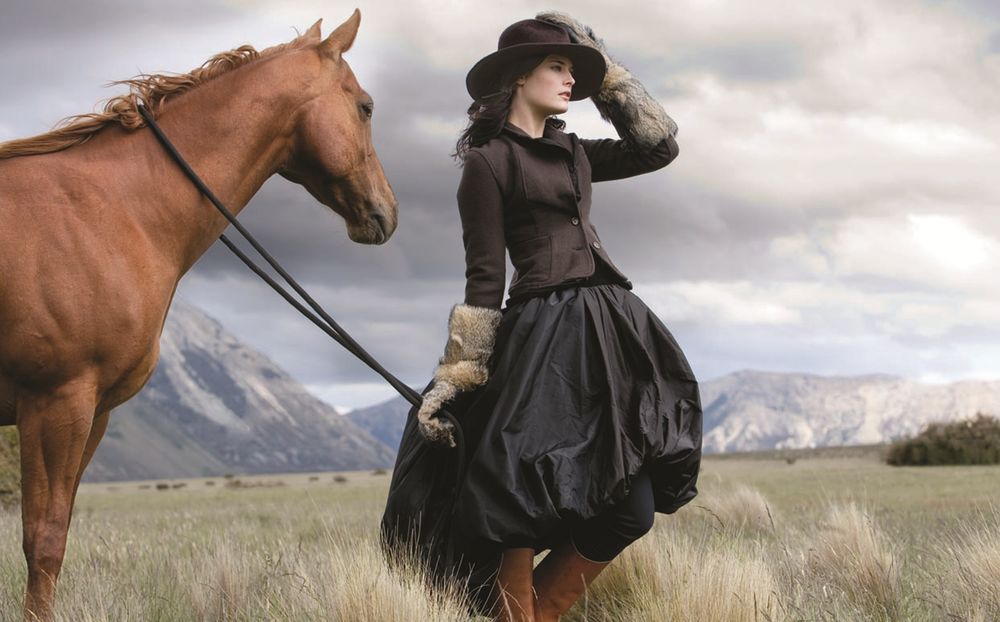 Horses                  the poetry                of motion
Interactive Quiz for the Students                      of 8th-11th Grades
Автор:
Ольга Михайловна Степанова,                                                                                                  учитель английского языка 
МБОУ «Цивильская СОШ №1 
имени Героя Советского Союза   М.В. Силантьева»
города Цивильск Чувашской Республики
2018
Господь, сотворив лошадь, сказал ей: «С тобой не сравнится ни одно животное; все земные сокровища лежат между твоими глазами. Ты будешь топтать моих врагов и возить моих друзей. С твоей спины будут произносить мне молитвы. Ты будешь счастлива на всей земле и тебя будут ценить дороже всех существ, потому что тебе будет принадлежать любовь властелина земли. Ты будешь летать без крыльев и разить без мяча…».

Арабская легенда
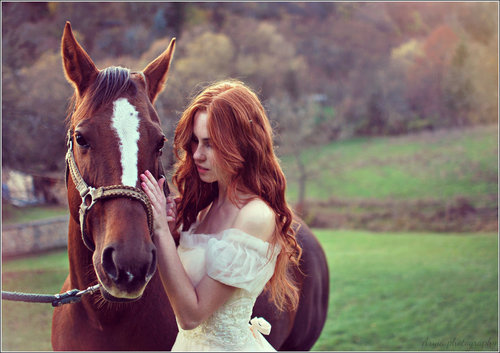 All horses deserve, at least once in their lives, to be loved by a little ________ .

Lendon Gray
girl
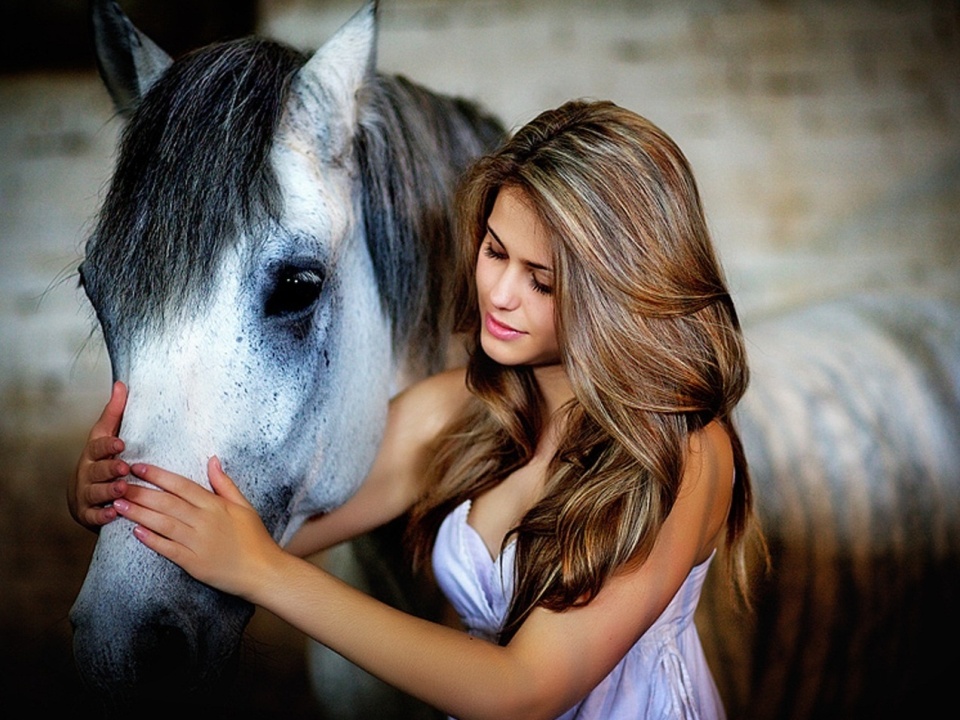 God
Of all creatures _____ made at the Creation, there                              is none                      more
excellent, or so much to be respected as a horse.
– Bedouin Legend
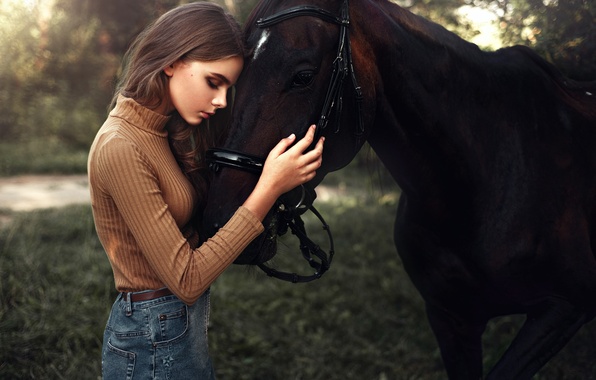 You cannot train a horse      with shouts and expect it to obey a _________.
– Dagobert D. Runes
whisper
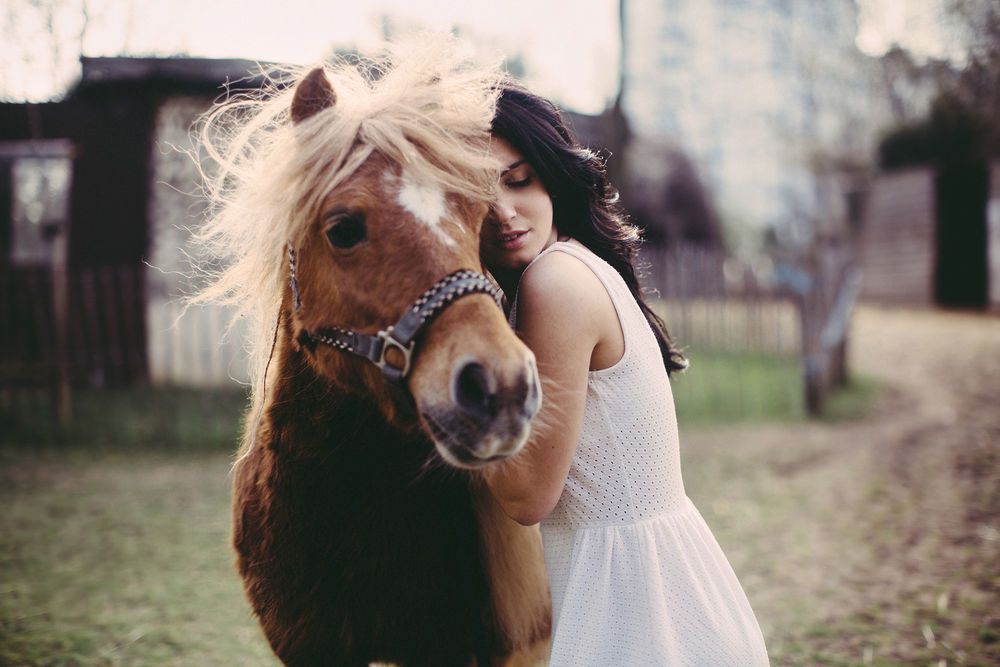 Care
________ , and not fine stables, makes a good horse.
– Danish Proverb
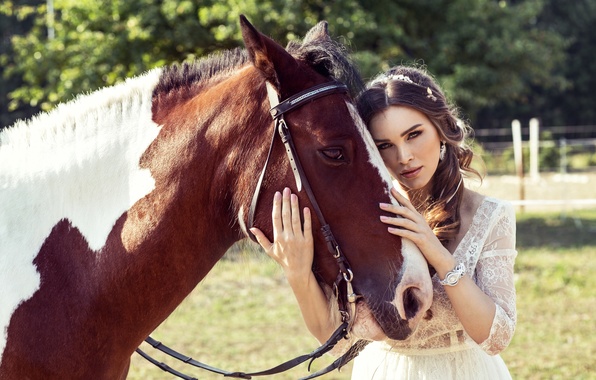 reason
One _________ why birds and horses are happy is               because they are not trying to impress other birds and horses.
– Dale Carnegie
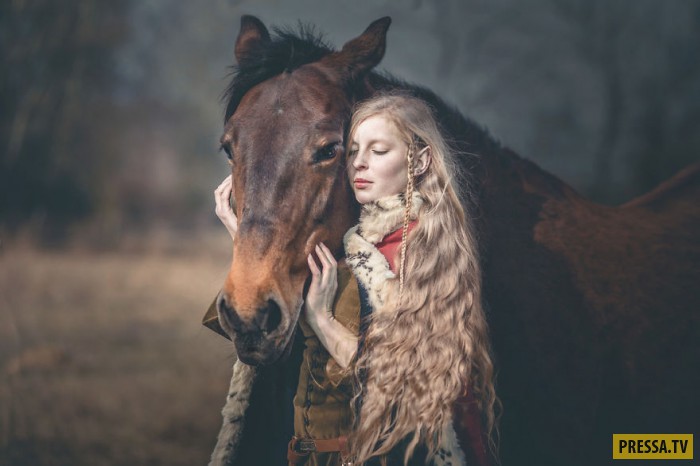 joy
"The essential _______ of being with horses is that it brings us in contact 
with the rare elements of grace,            beauty, spirit and   freedom."
~ Sharon Ralls Lemon
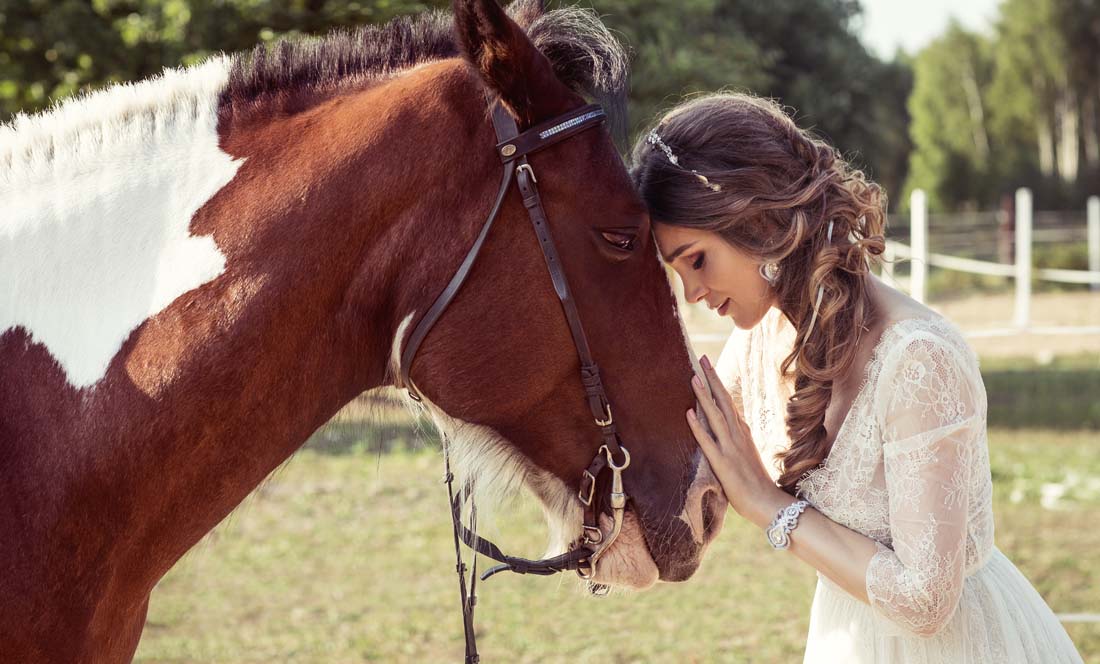 "To see the wind's power, the rain's cleansing and the sun's radiant _______ , one need only to look at the horse."

~ Author Unknown
life
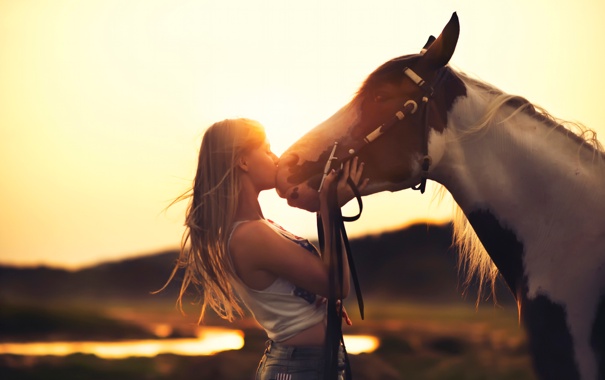 hope
"To many, the words love, ______ and               dreams                are synonymous with horses."
~ Author Unknown
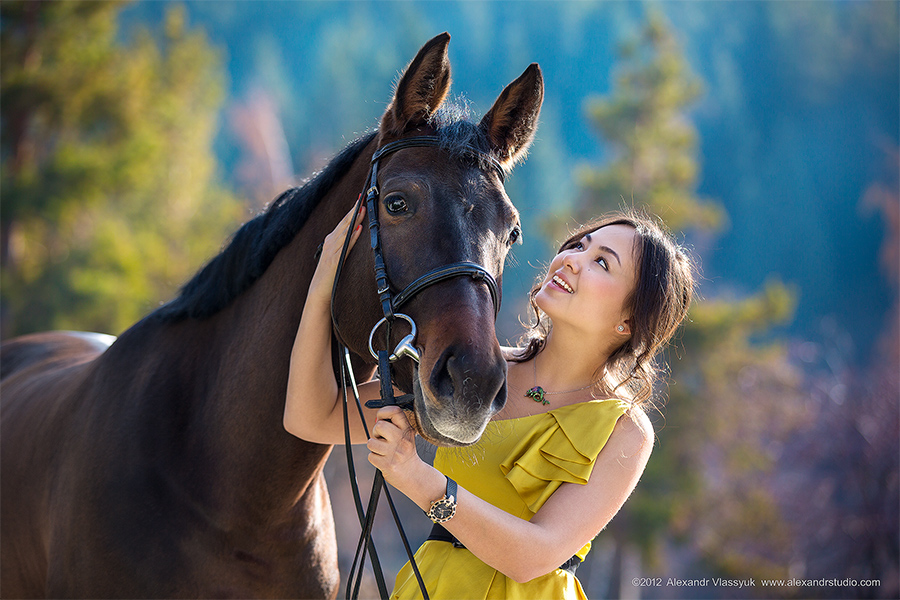 "Horses change lives. They give our young people confidence and self-esteem. 
They                    provide                    _______ and tranquility                       to troubled                souls.                            They give us hope!"
~ Toni Robinson
peace
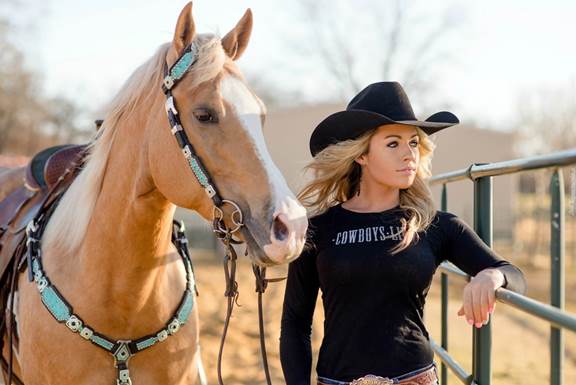 "On the back of a horse you will find _________."
~ Stella A.                         Walker
Paradise
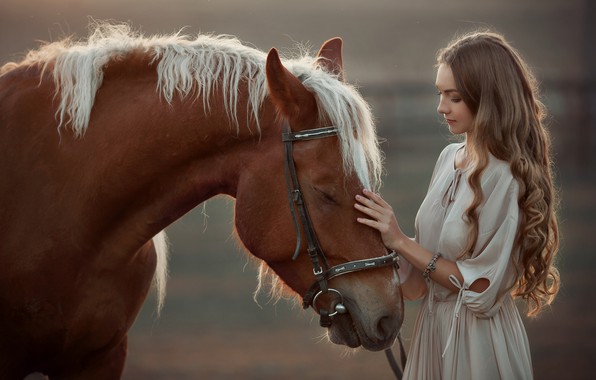 motion
"Ask me to show you poetry                   in _______ and I will show                 you a horse."

~ Author Unknown
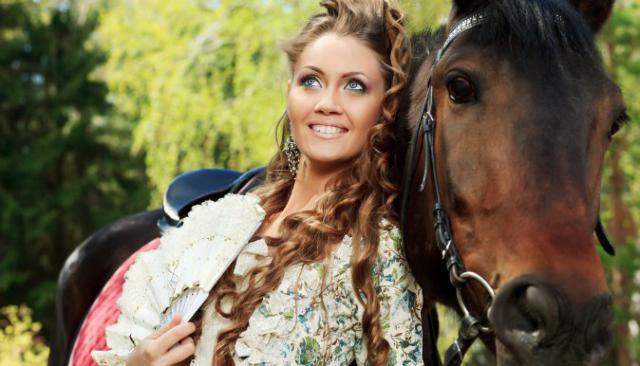 "In riding a horse, we borrow _________."

~ Helen Thompson
freedom
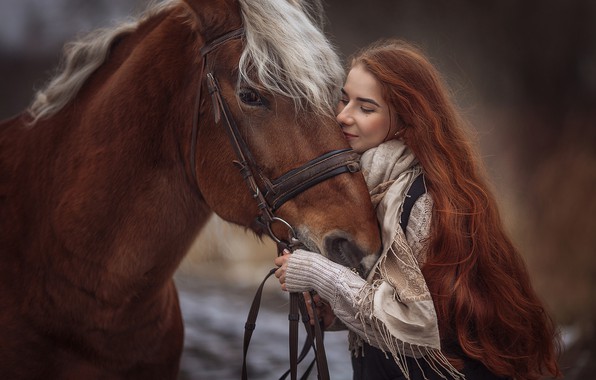 head
"When your horse follows you without being asked, when he rubs his _______on yours, 
and when you look at him and feel a tingle down your spine...you know you are loved."
~ John Lyons
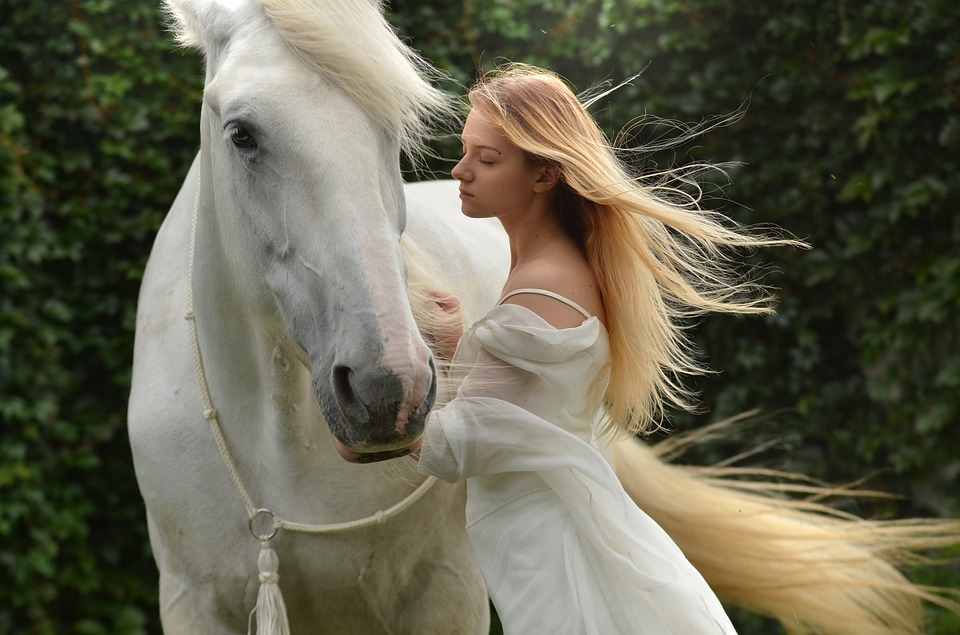 "Bread may feed my body, but my horse feeds             my                  ________ ."

~ Author Unknown
soul
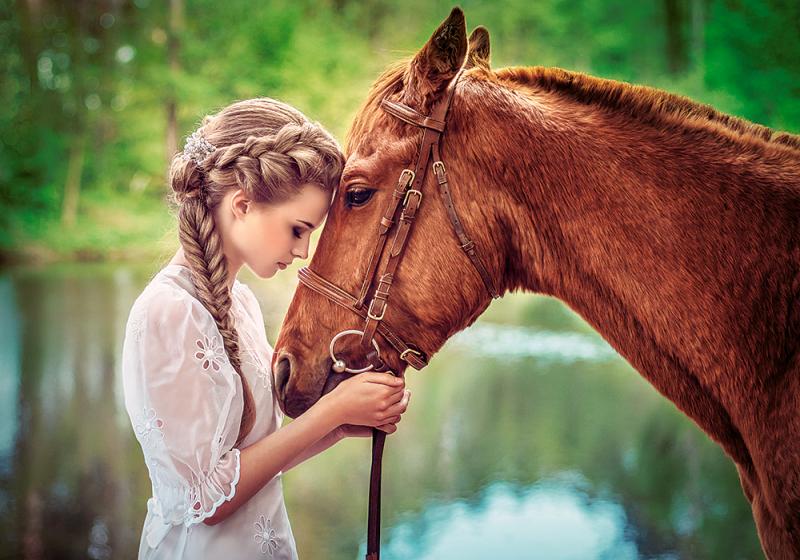 "To see a horse is to see an angel on________."
~ Author Unknown
earth
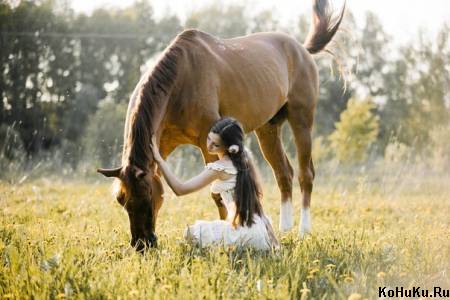 heart
"Let a horse whisper in your ear and breathe on your ________. You will never                 regret it."

~ Author Unknown
The end




To be continued…
Источник: 
Horse quotes http://horsefund.org/horse-quotes.php 

Изображения взяты на сайте    http://yandex.ru 	
Условия использования сайта https://yandex.ru/legal/fotki_termsofuse/